Avm&mvjvgy AvjvBKzg
AbjvBb K¬v‡m mevB †K ¯^vMZg
نتائج التدريس
GB cvV ‡k‡l wkÿv_©xiv hv hv Rvb‡Z cvi‡e-
cvuP Iqv³ bvgvR, Rygvi bvgvR, igRvb gv‡mi †ivRvq wKfv‡e K…Z ¸bv‡ni Kvddviv nq †m m¤ú‡K© Rvb‡Z cvie|
Avjøvni Kv‡Q me‡P‡q wcÖq KvR †KvbwU †m m¤ú‡K© Rvb‡Z cvie|
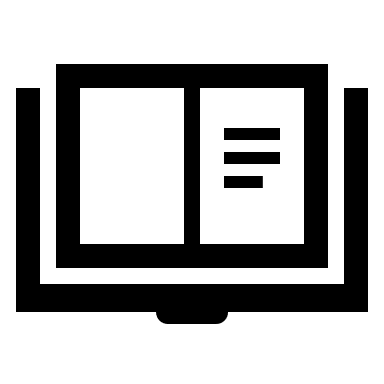 عن ابى هريرة (رض) قال قال رسول الله (ص) الصلوات الخمس والجمعة الى الجمعة ورمضان الى رمضان مكفرات لما بينهن اذا اجتنبت الكبائر-
518
nhiZ Ave~ ûivqiv (ivt) n‡Z ewY©Z| wZwb e‡jb, ivm~j (mv) Bikv` K‡i‡Qb, cvuP Iqv³ bvgvR, GK Rygvi bvgvR n‡Z Aci Rygvi bvgvR Ges GK igRv‡bi †ivRv n‡Z Aci igRv‡bi †ivRv Kvd&dviv nq †m me ¸bv‡ni hv G‡`i ga¨eZ©x mg‡q nq; hLb Kexiv ¸bvn n‡Z †eu‡P _vKv nq|
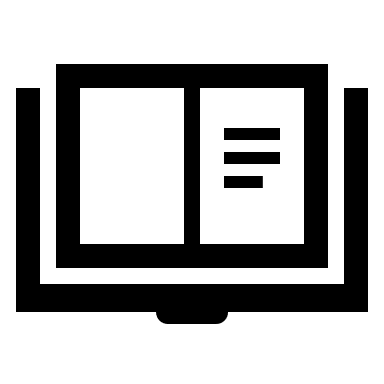 عن ابى هرير (رض) قال قال رسول الله (ص) ارايتم لو ان ئهرا بباب احدكم يغتسل فيه كل يوم خمسا هل يبقى من درنه شئ قالوا لايبقى من درنه شئ قال فذلك مثل الصلوات الخمس يمحوا الله بهن الخطايا-
519
nhiZ Ave~ ûivqiv (ivt) n‡Z ewY©Z| wZwb e‡jb, ivm~j (mv) Bikv` K‡i‡Qb, ‡Zvgiv Avgv‡K ej‡Zv †h hw` †Zvgv‡`i Kv‡iv `iRvi wbKU GKwU cvwbi †dvqviv _v‡K Avi Zv‡Z †m ˆ`wbK cvuPevi †Mvmj K‡i Z‡e Zvi kix‡i Kx †Kv‡bv gqjv Aewkó _vK‡Z cv‡i? Zvuiv ejj, bv Zvi kix‡ii †Kv‡bv gqjv _vK‡Z cv‡i bv| ivm~j (mv) ej‡jb, cvuP Iqv³ bvgv‡Ri D`vnibI G iƒcB| G¸‡jvi wewbg‡q Avjøvn Zvi Acivamg~n gy‡Q †`b|
gyj¨vqb
GK Iqv³ †_‡K Aci Iqv³, GK Rygv †_‡K Aci Rygv, GK igRvb †_‡K Aci igRvb Gi gv‡Si w`b ¸‡jv‡Z K…Z ¸bv‡ni Kvd&dviv Kx?
Avjøvni Kv‡Q me‡P‡q wcÖq KvR †KvbwU?
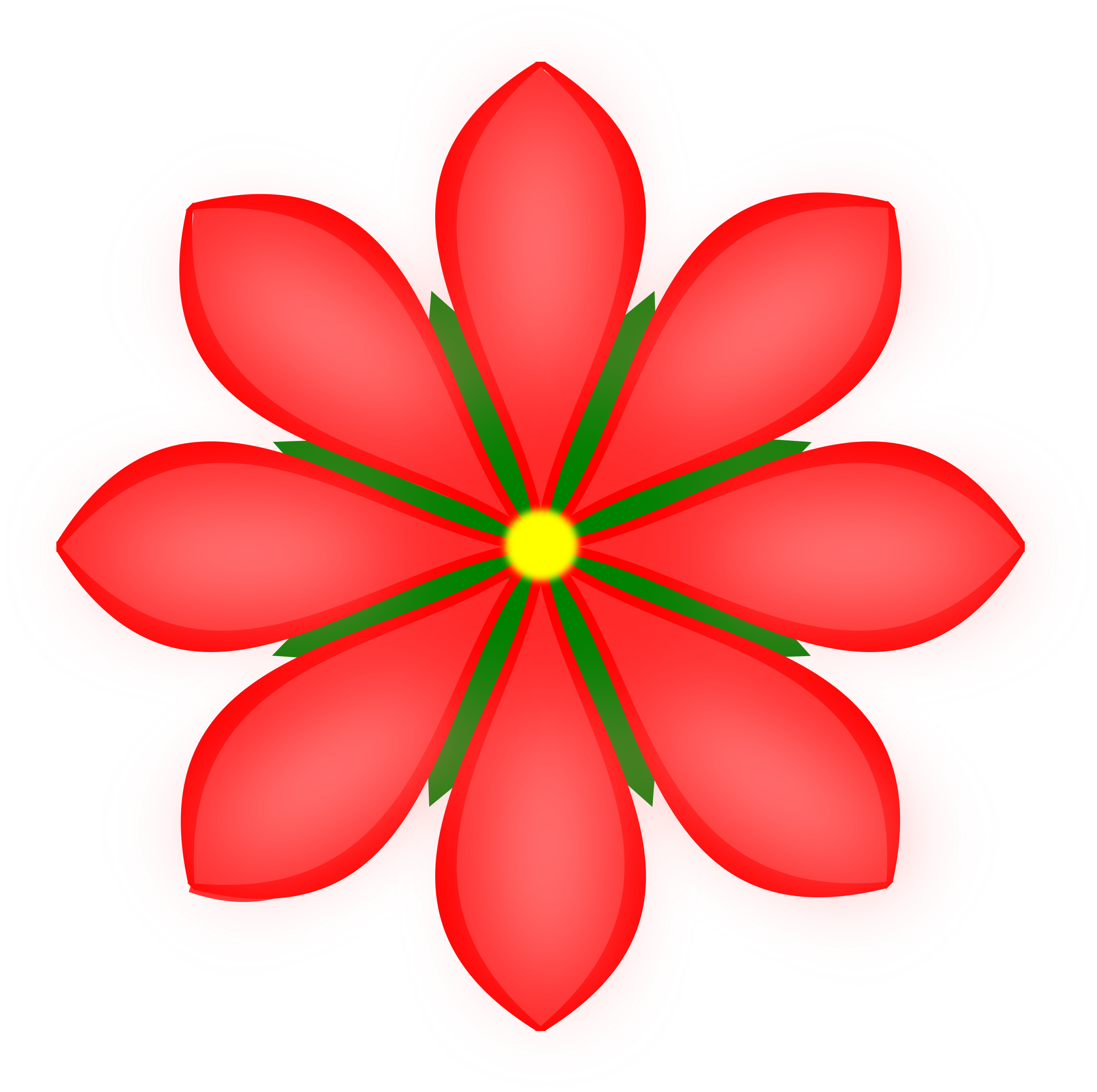 ab¨ev`
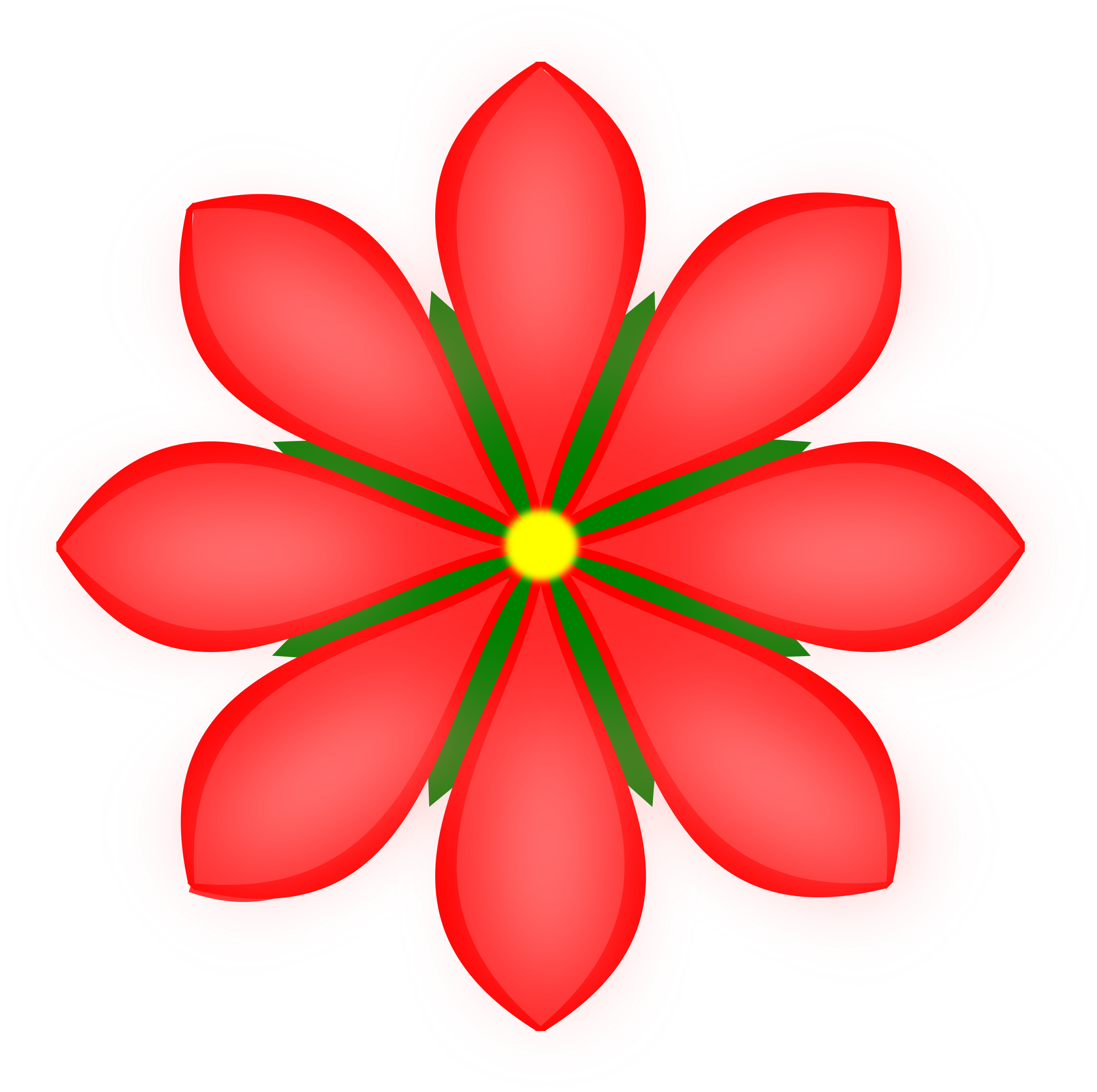 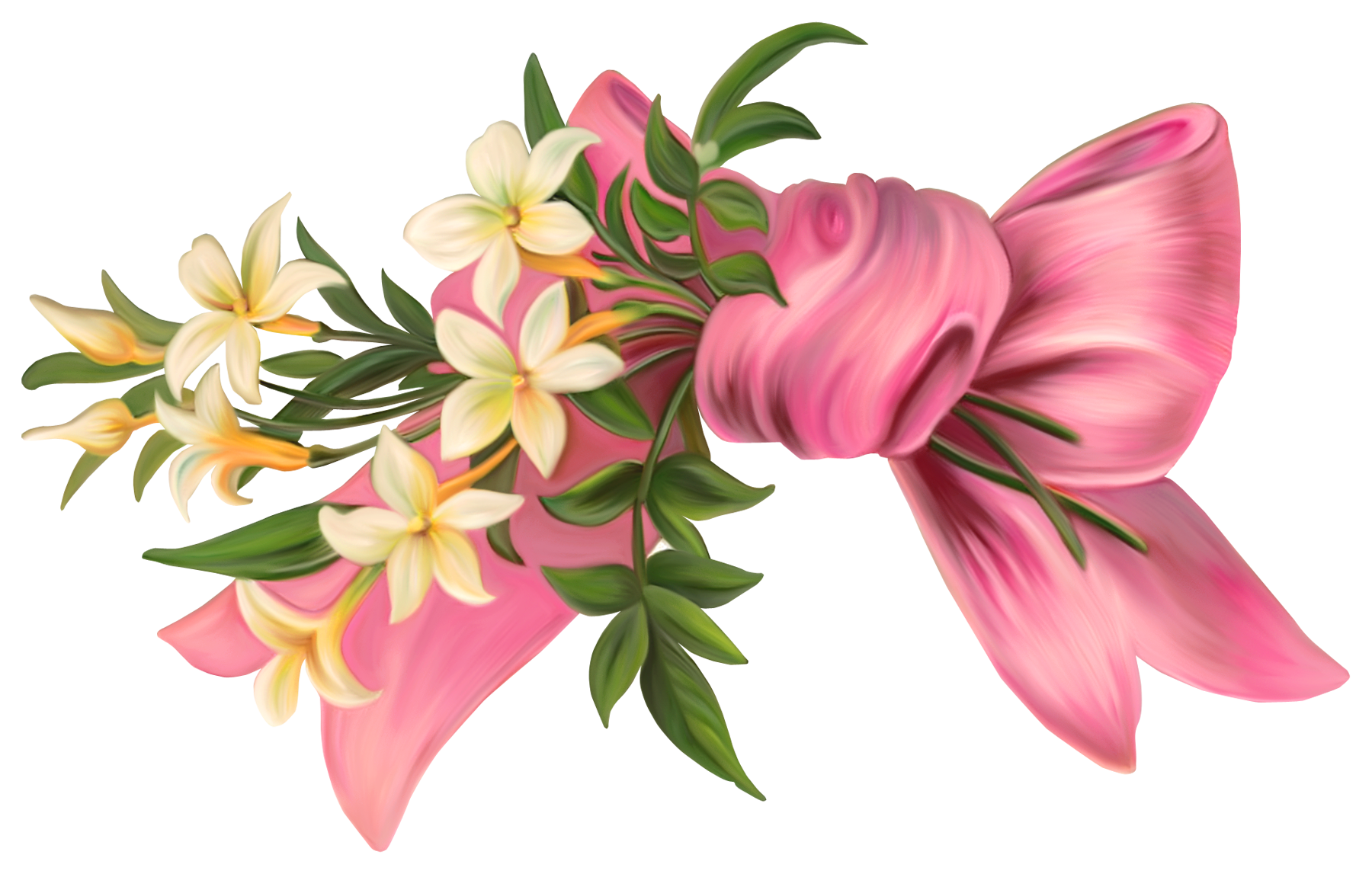